E-literacy in ESL classes, are we really preparing students for digital communication
FFLA 2017
Saint-Petersburg
Geraldine Blattner 
& 
Danielle Dionne
Florida Atlantic University
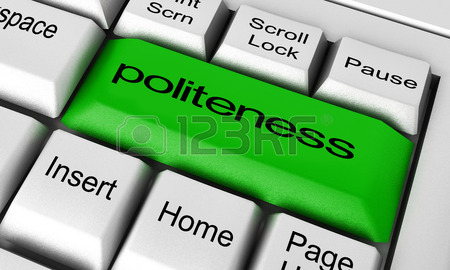 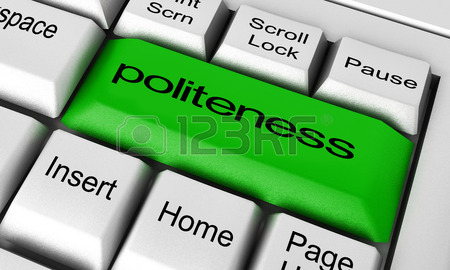 Introduction
Today’s university students have grown up with new media (instant messaging, Twitter, FB, Instagram…) = informal short communication
In higher education  shift from F2F office hours consultations to ‘cyber-consultations’ (Bisenbach-Lucas, 2006)
Emails = primary & most popular mode of communication between faculty& students
To request: 
Appointments
Advice
course-related information
Recommendations
Introduction
Faculty have expressed frustration about receiving inappropriate emails (Aguilar-Roca et al., 2009; McAndrew & DeJonge, 2011; Worthen, 2017)
Unreasonable requests
Impolite tone
Inappropriate formality
Inappropriate salutations
Inappropriate abbreviations
Inappropriate spelling
Inappropriate grammar errors


 new norms of style and politeness strategies & etiquette
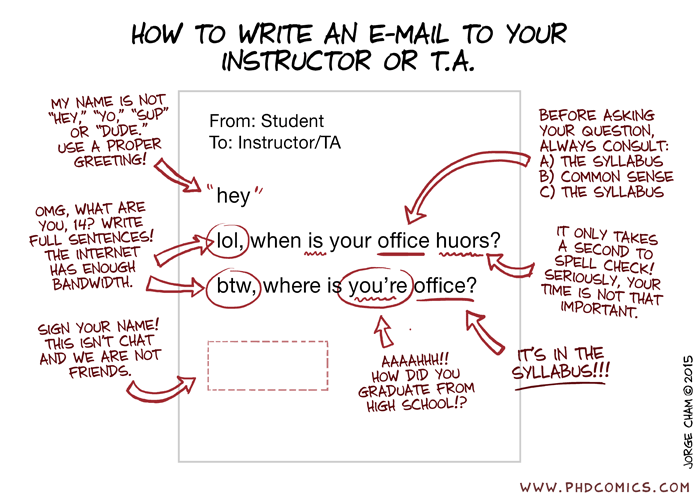 Introduction
Greater challenge for NNS who lack pragmatic competence & critical language awareness (power relations, identity, ideologies of target culture) (Chen, 2006)
advanced L2 learners (pathway programs - high linguistic competence)  high expectation in pragmatic competence too

 Negative judgements & evaluations of students are made based on email style and content (Lewin-Jones & Mason, 2014; Economidou-Kogetsidis, 2016)
Pragmatic failure = bad reflection on the learner as a person
Linguistic failure = limited proficiency – dissociation with NS
 cross-cultural misunderstandings
Previous research (NS)
Lewin-Jones & Mason (2014) 
Pragmatic investigation with open ended questions staff & students’ attitudes towards emails’ style + etiquette
Results showed that both groups had different views on what constituted an appropriate email (depending on the recipient, purpose of communication...) 
Findings showed the blurriness of the dichotomy between polite/disrespectful, professional/familiar, formal/informal
 (Institutional) Guidelines are needed (not just for students) to convey conventions of email communications
Previous research (NS)
Aguilar-Roca et al. (2009)
Investigated emails from students (from sections of the same course) to 3 instructors to document the specific formatting mistakes leading to faculty unfavorable perception of students.
Emails showed lack of care about the style & etiquette  uncertainty about how to formulate professional emails
Trained 1 class with a 2 minute basic email etiquette training
	 significant increase in professional quality in the ‘trained’ class 
Proper salutations
Appropriate capitalization
Subject line
Previous research (NNS)
Chen (2006)
Conducted a longitudinal study on email practice of a Taiwanese grad student in a U.S. University
Critical discourse analysis revealed the complexity of an L2 e-mail practice & struggle for appropriateness (especially with email to professors)
Faux pas included: lengthy messages, want statement, self-humbling = lack of knowledge about NS norms
No feedback  from professors = Implicit learning without guidance no access to hidden rules
Chen concluded by advocating teaching explicitly in L2 classroom how to communicate appropriately (highlighting how power, identity, culture specific ideology work in a specific culture
Previous research (NS & NNS)
Economidou-Kogetsidis (2011)
Pragmatic Examination of e-mail requests from English learners (Greek Cypriot) to faculty
Focused on forms of address – degree of directness- degree & types of supportive moves – phrasal modifiers (to soften or aggravate tone)
Findings showed that NNS are direct, lack lexical/phrasal downgrades, omit greetings & closings + use inappropriate forms of address  perceived as impolite & discourteous
Economidou-Kogetsidis (2016)
Investigated the perception of L2 learners and NS ENG lecturers of L2 ENG learners emails to faculty  focused on identifying a possible negative effect in regards to senders’ personality
Results demonstrated the difference between the evaluation of the two groups (faculty vs L2 learners) 
showed negative evaluation associated to the senders when they violate sociopragmatic norms associated with asymmetrical requests.
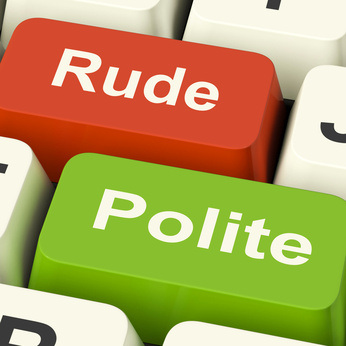 Our study
Further investigating epoliteness  in advanced speakers of ENG 
Replication of Economidou-Kogetsidis (2016) with added variables (L2 environment, stimulus items (NNS and NS emails), participants)
RQ 1. What are the perceptions (politeness, abruptness…) of international students email by peers (students) and faculty.
RQ2. Is the perception different between students and faculty? 
Perception questionnaires were given to faculty & students (NS & NNS)
8 emails from undergraduate/graduate international students were rated for 
*Politeness
Abruptness
Imposition
*Tactfulness
Being considerate 
Respectfulness
Authoritativeness
Being Self-centered 
*Effective punctuation
Compare and contrast the judgements of epoliteness from 2 different groups  highlight the possible weaknesses in sociopragmatic understanding
Suggest ways of developing the sociopragmatic awareness in ESL classroom
Methods
Participants: 55
Examples of emails and questions included in questionnaire
1. Dear Dr. Smith,
This is John Doe
I found an article, a case study, about first language acquisition from my presentation and I just need your confirmation. The article is attached. Thanks
best, 
2. Hello, 
This is Mary Smith, from Principles of Linguistics Analysis class LIN 6135  I looked at the chapters and the articals we’ve been given, but I didn’t get them, So I would like to know the way of choosing an artical for the oral presentation, would I choose from the book or from the articals posted through Blachboard? Would you give me a guide, please? Or can I have an appointment before class? 
Thank you,
Mary
1. This email is polite 			
1 = not at all	 2 = not really   		3 = so-so  		 4 = quite a lot  	5 = very much   
5. I find this student tactful.
1 = not at all	 2 = not really   		3 = so-so  		 4 = quite a lot  	 5 = very much   
11. The student uses punctuation effectively.
1 = not at all	 2 = not really   		3 = so-so  		 4 = quite a lot  	 5 = very much
Results
Situation 1
Polite 	
Overall judgment: 2.43
Faculty: 2.46
Students: 2.39
Tactful
Overall judgement: 2.18
Faculty: 2.00
Students: 2.36
Punctuation
Overall judgement: 3.28
Faculty: 3.18
Students: 3.38
T-test: not significant (p=.75)
Situation 2
Polite 	
Overall judgment: 1.66
Faculty: 1.68
Students: 1.65
Tactful
Overall judgement: 1.56
Faculty: 1.68
Students: 1.83
Punctuation
Overall judgement: 2.00
Faculty: 1.83
Students: 2.17
T-test: not significant (p=.92)
Results
Situation 2



Faculty & students reported that the person who wrote the email was least polite when compared to other NNS emails; lowest judgement scores
Faculty: “He/she is missing a ? after her question. Rude”; “No question mark. This makes the question more of a request/demand.” “‘Hi’ is too informal”
Students: “The student asked a question in their first sentence, but didn't use a question mark. This makes it seem like a command.”; “If their goal was to sound rude/authoritative, then they succeeded with flying colors. Otherwise, it's poor punctuation”
Results
Situation 3
Polite 	
Overall judgment: 3.42
Faculty: 3.18
Students: 3.66
Tactful
Overall judgement: 3.20	
Faculty: 3.04
Students: 3.36
Punctuation
Overall judgement: 2.28
Faculty: 2.19
Students: 2.37
T-test: not significant (p=.55)
Situation 4
Polite 	
Overall judgment: 4.73
Faculty: 4.61
Students: 4.85
Tactful
Overall judgement: 4.46
Faculty: 4.43
Students: 4.49
Punctuation
Overall judgement: 4.08
Faculty: 4.02
Students: 4.14
T-test: not significant (p=.62)
Results
Situation 4









Faculty & students rated the writer of this email to be most polite compared to the other NNSs.
Faculty: “very considerate for the use of a heading, concerns, and thank you expressions”
Students: “Minus the fact that this student used the adviser's first name when addressing her, they were incredibly polite.”; “The writer consistently uses capitalization and punctuation properly - the few mistakes I noted would likely be due to not being a native English speaker instead of laziness or lack of consideration”
Results
Situation 5
Polite 	
Overall judgment: 3.88
Faculty: 3.39
Students: 4.37
Tactful
Overall judgement: 3.53
Faculty: 3.29
Students: 3.78
Punctuation
Overall judgement: 3.46
Faculty: 3.39
Students: 3.53
T-test: not significant (p=.10)
Situation 6
Polite 	
Overall judgment: 2.5
Faculty: 2.75
Students: 2.26
Tactful
Overall judgement: 2.15
Faculty: 2.18
Students: 2.13
Punctuation
Overall judgement: 2.64
Faculty: 2.75
Students: 2.54
T-test: not significant (p=.33)
Results
Situation 5




Students and faculty were most divided in their judgements of this student/email
Faculty: “he asks to send the required papers in a kind of abrupt way & does not sign his name”; I would have broken up sentences a little more & inserted more punctuation to make it more polite and not that abrupt”
Students: “Despite the hint of urgency, the student used polite language and exhibited self-awareness of any inconveniences”; “Polite requests, also says sorry for the inconvenience but in a nice way, his way”
Results
Situation 7
Polite 	
Overall judgment: 3.21
Faculty: 3.32
Students: 3.11
Tactful
Overall judgement: 3.00
Faculty: 3.00
Students: 2.99
Punctuation
Overall judgement: 2.57
Faculty: 2.60
Students: 2.53
T-test: not significant (p=.74)
Situation 8
Polite 	
Overall judgment: 2.25
Faculty: 2.21
Students: 2.30
Tactful
Overall judgement: 2.31
Faculty: 2.39
Students: 2.23
Punctuation
Overall judgement: 2.22
Faculty: 2.30
Students: 2.14
T-test: not significant (p=.31)
Results
Evidence that:
ESL learners’ pragmatic choices in their e-mail communication may cause pragmatic failure in NS-NNS interaction (as observed by Chen, 2006; Economidou-Kogetsidis, 2011; Aguilar-Roca et al, 2009)
ESL learners suffer from negative implications (perceptions from peers and faculty)  affect the development of successful interpersonal relationships
Contrary to Economidou (2016) + Lewin-Jones & Mason (2014) no statistically significant difference was found between the judgment of faculty vs students
Suggesting that there is no communicative mismatch linked to the new digital natives generation 
Important to note that most of the 33 students were 3rd or 4th year students  had time to ‘learn’/ adjust their abilities to write and evaluate emails exchanges (would be interesting to give questionnaire to freshmen)
Sociopragmatic norms in the TL go above and beyond the mode of communication
Goal of pedagogical interventions
Without formal instruction it takes 10 years in a L2 language context to be able to use the language in a pragmatically nativelike manner (Cohen & Olshtain, 1993)
Develop learners’ pragmatic awareness & competence by drawing attention to pragmatic norms in the target language
Sensitize students to possible cross-cultural differences (often caused by transfer from L1)
Absence of greetings & closings
Inappropriate forms of address
Unreasonable time frames
Lack of acknowledgment 
Lack of status congruent language
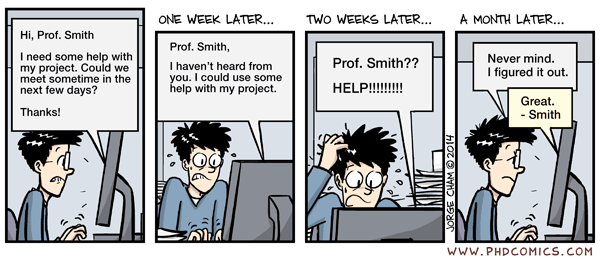 Consciousness-raising tasks
Input based activities:
Activity A (see handout):
Please read the following emails and rate their level of politeness, tactfulness, and effective punctuation using the Likert scale provided.





1. This email is polite 			
1 = not at all	   2 = not really 	 3 = so-so	   4 = quite a lot	5 = very much   
2. This email is tactful
1 = not at all	   2 = not really 	 3 = so-so	   4 = quite a lot	5 = very much   
3. This email presents effective punctuation
1 = not at all	   2 = not really 	 3 = so-so	   4 = quite a lot	5 = very much
Consciousness-raising tasks
Input based activities:
Activity B (see handout):
Please read the following emails and settings in which they occur, then select the most suitable answer.
You are a university student (aged 18-25). You sent the email below to one of your professors. You are not familiar with the professor, and this is the first assignment due in his/her class. 
Please select the most appropriate greetings for an email you sent to your professor




Hi
Dear dr. Smith
No greetings
Good morning
Dear Dr. Smith
Dr. Smith
Dear Dr.
Consciousness-raising tasks
Input based activities:
 Activity C (see handout):
Please read the sample email below and circle the errors in capitalization and punctuation
Consciousness-raising tasks
Output based activities:
Activity A (see handout):
Read the sample student emails and rephrase the underlined phrases in a polite way. If you find that there is no issue with the phrase, write ‘no error’. Be sure to use different phrases in each email
Consciousness-raising tasks
Output based activities:
Activity B (see handout):
Please write an email that corresponds to the scenario provided.
You are writing to the director of a program that you want to attend at a US university. Please write an email requesting information about the program and the admission procedures.
Follow up study
Implementing these activities in selected ESL classes at the beginning of the semester
 Collecting output activities results
collecting emails from the treatment group to analyze the impact of this ‘training’
No treatment for control classes
Collecting output activities results
Collecting emails 

Pragmatic analysis of emails (item by item)
Conclusion
Models of emails must be given to international students = models to imitate
BUT avoid prescriptivism – not to enforce a norm BUT equip students with ability to express themselves how they choose to do
Tactfully
Politely
Formally/casualy
Etc… 

Stop students from guessing what might be appropriate as implicit learning without guidance make acquisition of hidden rules slow & limited
Preventing them to be UNINTENTIONALLY rude or subservient
Make students understand the communication evolution over time + mutual expectations politeness & formality are not static !
Many aspects of email style cannot be considered simply within the context of a single email exchange
Identify what style and politeness is needed depending on the email purpose/request
Conclusion
 Enhance communication skills  promote global skill (employability& self-awareness)
*Some NS should also review their sociopragmatic choices (forms of address, degree of formality, degree of directness, presence/amount of mitigation)!
As Roca et al. (2009) noted: “students are willing to modify their correspondence to be more professional”…but WE need to guide them appropriately
Questions?
References
Aguilar-Roca, N., A. Williams, R. Warrior, and D. K. O’Dowd. 2009. Two Minute Training in Class Significantly Increases the Use of Professional Formatting in Student to Faculty Email Correspondence. International Journal for the Scholarship of Teaching and Learning 3(1). http://www.georgiasouthern.edu/ijsotl
Alcon-Soler, E., & Martinez-Flor, A. (2008). Investigating Pragmatics in Foreign Language Learning, Teaching and Testing. Bristol: Multilingual Matters.
Bisenbach-Lucas, S. (2006). Making requests in e-mail: Do cyber-consultation entail directness? Towards conversion in new medium. In K. Bardovi-Harlig, & J.C. Felix Brasdefer, & A. Omar (Eds.), Pragmatics and Language Learning (pp. 81-108). Honolulu, HI: Second Language Teaching and Curriculum Center, University of Hawai’i.
Bisenbach-Lucas, S. (2007). Students writing e-mails to faculty: An examination of e-politeness among native and non-native speakers of English. Language Learning and Technology 11(2), 59-81.
Chen, C-F. E. (2006). The Development of e-mail literacy: From writing to peers to writing to authoritative figures. Language Learning & Technology, 10(2), 35-55.
Cohen, A.D., & Olshtain, E. (1993). The production of speech acts by EFL learners. TESOL Quarterly, 27(1), 33-56.
Economidou-Kogetsidis, M. (2016). Variation in evaluations of the (im)politeness of emails from L2 learners and perceptions of the personality of their senders. Journal of Pragmatics, 106, 1-19.
Economidou-Kogetsidis, M. (2015). Teaching email politeness in the EFL/ESL classroom. ELT journal
Economidou-Kogetsidis, M. (2011). Please answer me as soon as possible: Pragmatic failure in non native speakers’ e-mail requests to faculty. Journal of Pragmatics, 43(13), 3193-3215.
Lewin-Jones, J.,& Mason, V. (2014). Understanding style, language and etiquette in email communication in higher education: a survey. Research in Post-Compulsory Education, 19(1), 75-90.
Stephens, K., Houser, M., & Cowan, R. (2009). R U able to meat me: The impact of student’s overly casual email messages to instructors. Communication Education 58(3), 303-326.
Worthen, M. (2017). U Can’t talk to Ur professor like this. New York Times.  Retrieved from …………………
Thank you for attending
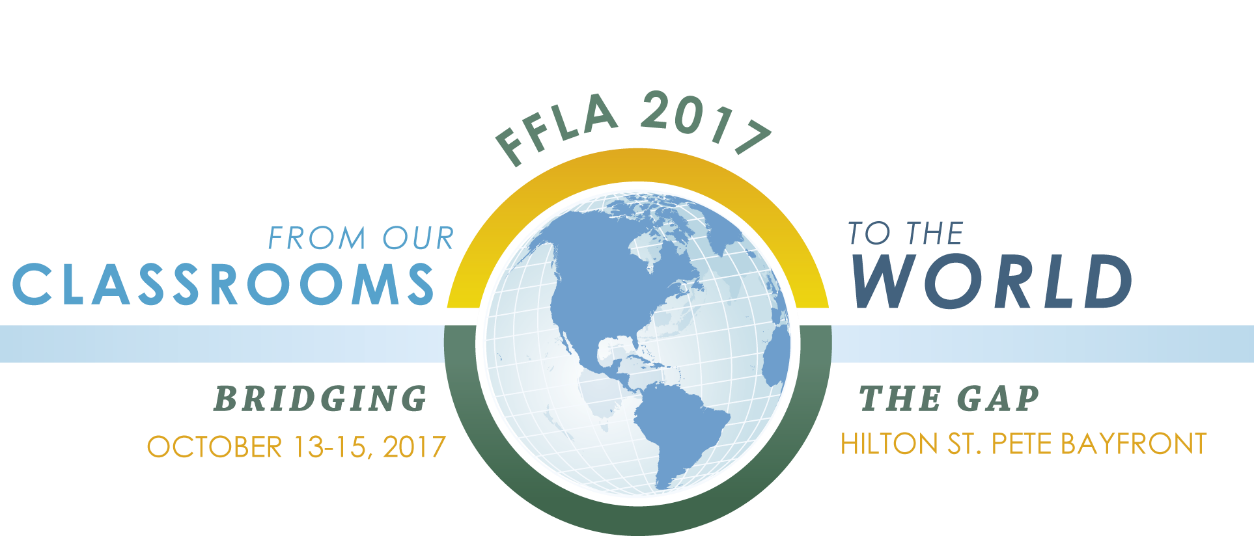 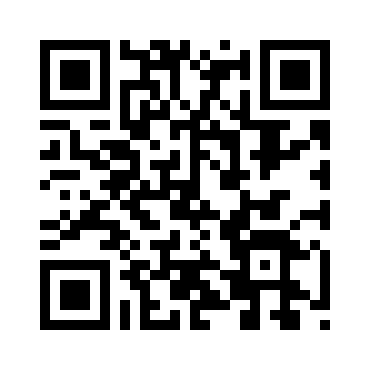 Session #:  4-5
Presented by: Dr. Geraldine Blattner & Danielle Dionne
*************************************************************************************
Please take a few minutes to evaluate this session at:
https://goo.gl/forms/qhrZRkehbBUk7wuo2